КУЗНЕЦОВ  СЕРГЕЙ  СЕМЕНОВИЧ
(3 мая 1952 г.)
Мой дедушка родился в г. Ургенче Харезомской области Узбекской ССР. Рос он обычным мальчишкой, после окончания школы в 1969 году поступил в Ташкентское высшее танковое командное училище (ТВТКУ) им. П.С. Рыбалко (г.Чирчик). В 1973 году закончив обучение, был назначен командиром танкового взвода 231 танкового полка. Так началась его военная карьера.
     Проходя службу (г.Термез) 9 декабря 1979 года (в день рожденье бабушки Тани) моего дедушку вместе с полком подняли по тревоге для выполнения боевого задания в республике Афганистан. Там он прослужил 2 года (1979 -1981 гг.) После Афганистана (1982-1987 гг.) продолжил службу в Группе Советских Войск в Германии (г.Гарделегин).
      После службы в Германии он проходил службу в ТВТКУ до 1988 года. С 1988 года по 15 февраля 1989 года мои дед второй раз был направлен для выполнения интернациональной помощи в республику Афганистан. После выполнения долга он вернулся в ТВТКУ и продолжил службу.
      В 1994 году вместе с семьей прибыл для дальнейшего прохождения службы в с. Щелкун Свердловской области на должность начальника штаба воинской части. В 1997 году выслужив установленный срок военной службы вышел на пенсию.
     Сейчас он с бабушкой проживает в г. Сысерти Свердловской области.
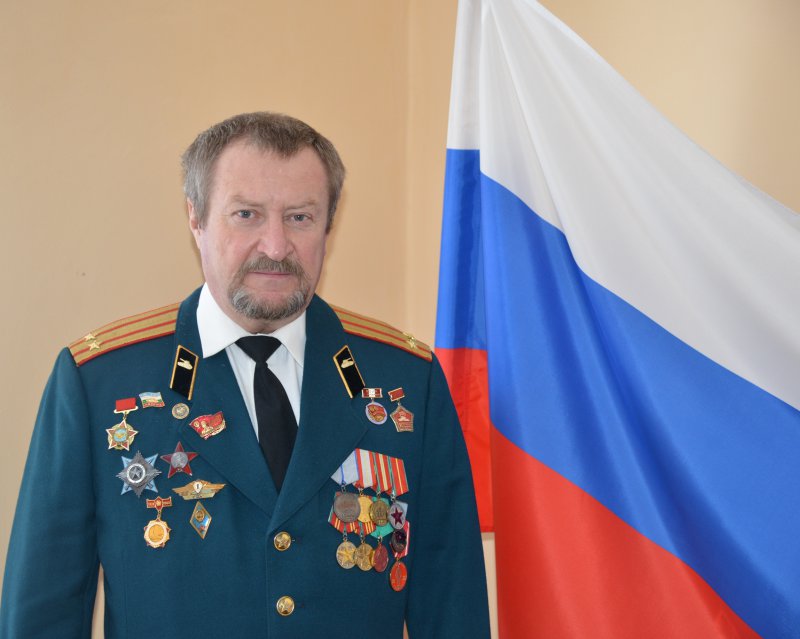 Выписка из личного дела: «За успешное выполнение военного задания по оказанию интернациональной помощи республике Афганистан» Кузнецов Сергей Семенович награжден орденом  «За службу Родине ВС СССР III степени», медалью «За отвагу», и орденом «Красной Звезды», а также различными знаками отличия и медалями Министерства обороны СССР.